Présentation du parcours Marketing digital, E-business et Entrepreneuriat
Parcours sur 4 trimestres : S3 / S4 / S5 / S6

3 groupes de TD : Formation Initiale & Alternance
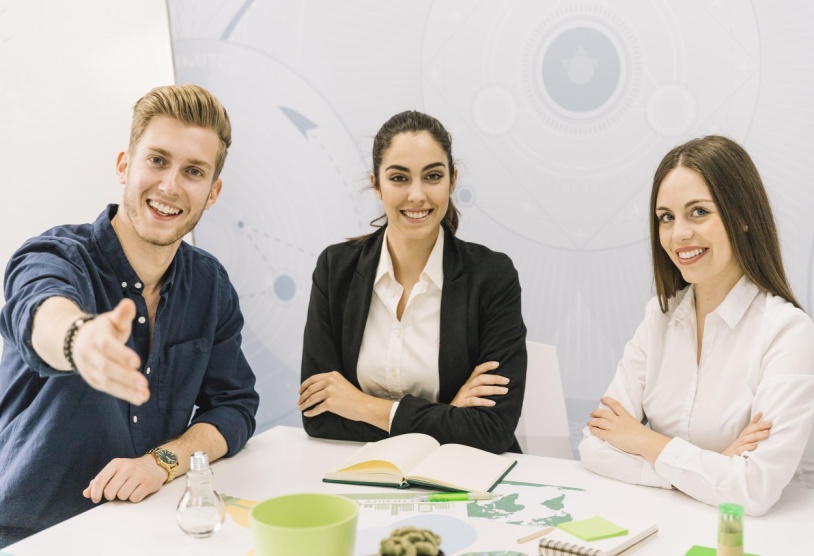 Responsable du parcours en FI : Tanguy Hemmet
  Bureau 313
  tanguy.hemmet@universite-paris-saclay.fr
Les objectifs spécifiques du parcours
Formation aux activités digitales en développant 
des compétences dans :
le pilotage et la gestion d’activité digitale,
le développement de projet commercial digital pouvant mener à la création de start-up. 

Pour former aux métiers du :
 marketing digital
e-business

Et à l’entrepreneuriat.
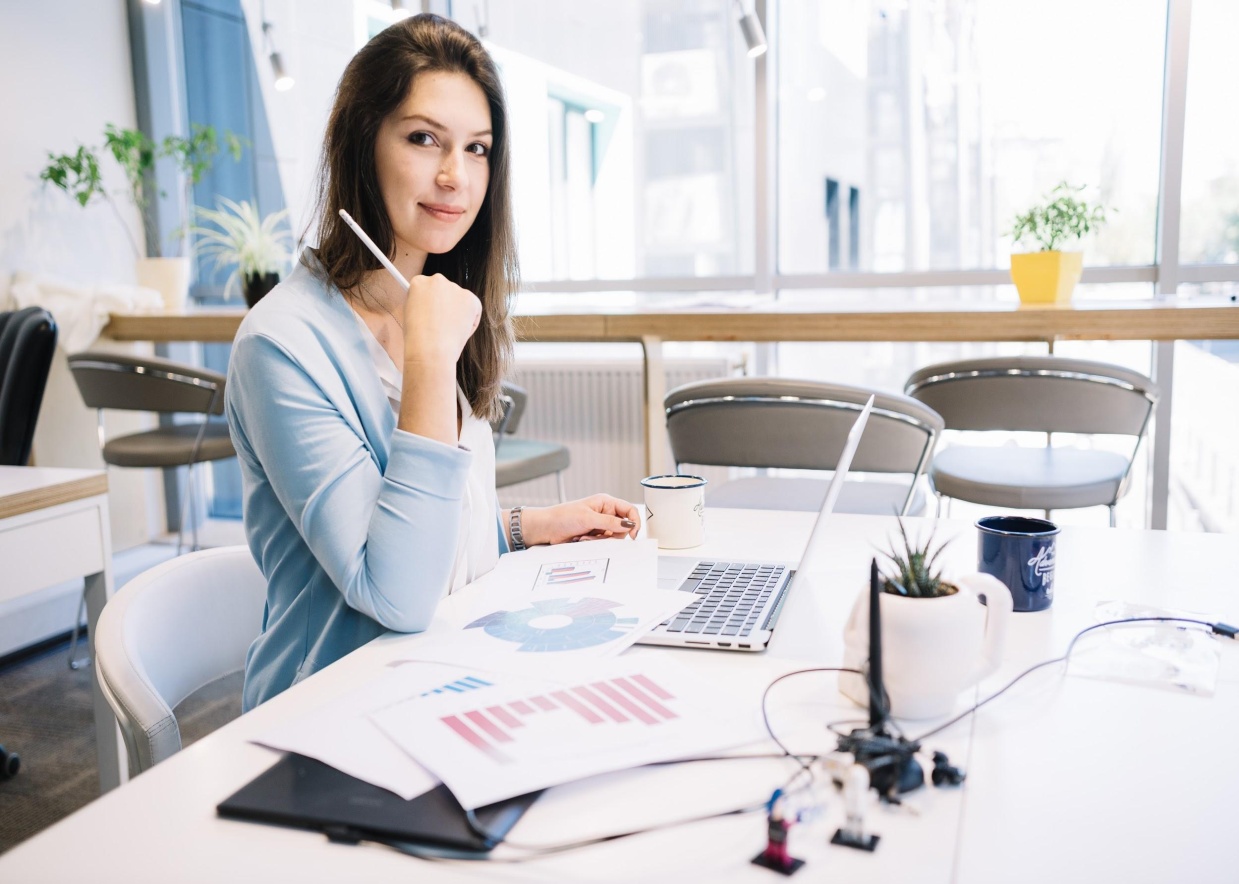 Exemples / Métiers
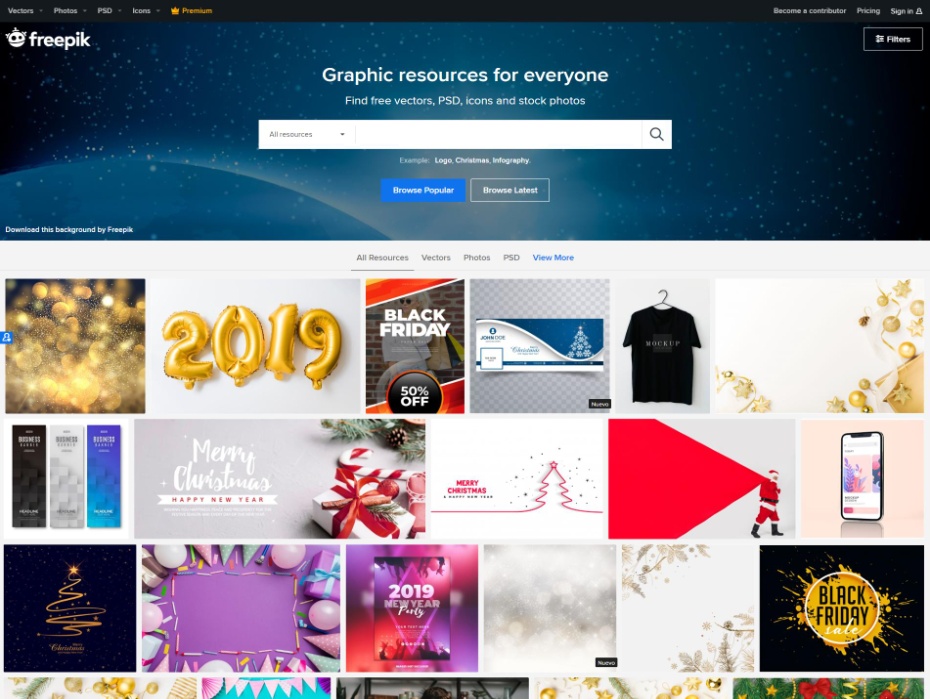 Web-master
Community manager
Chef de projet digital
Trafic manager
Responsable contenu web
Chargé de la communication digitale
Web designer
Créateur d’entreprise…
Niveaux des compétences spécifiques
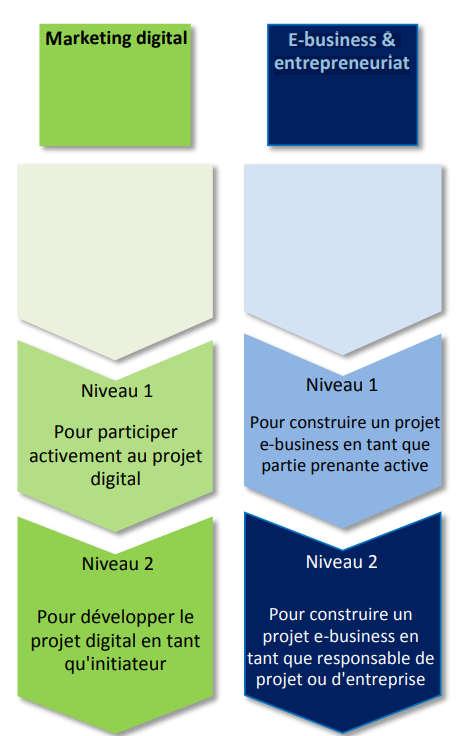 Des moyens mis en œuvre pour vous permettre d’acquérir des compétences spécifiques
Enseignement de ressources spécifiques

Réalisation de SAE

Création d’un écosystème avec des acteurs du numérique et de l’entrepreneuriat
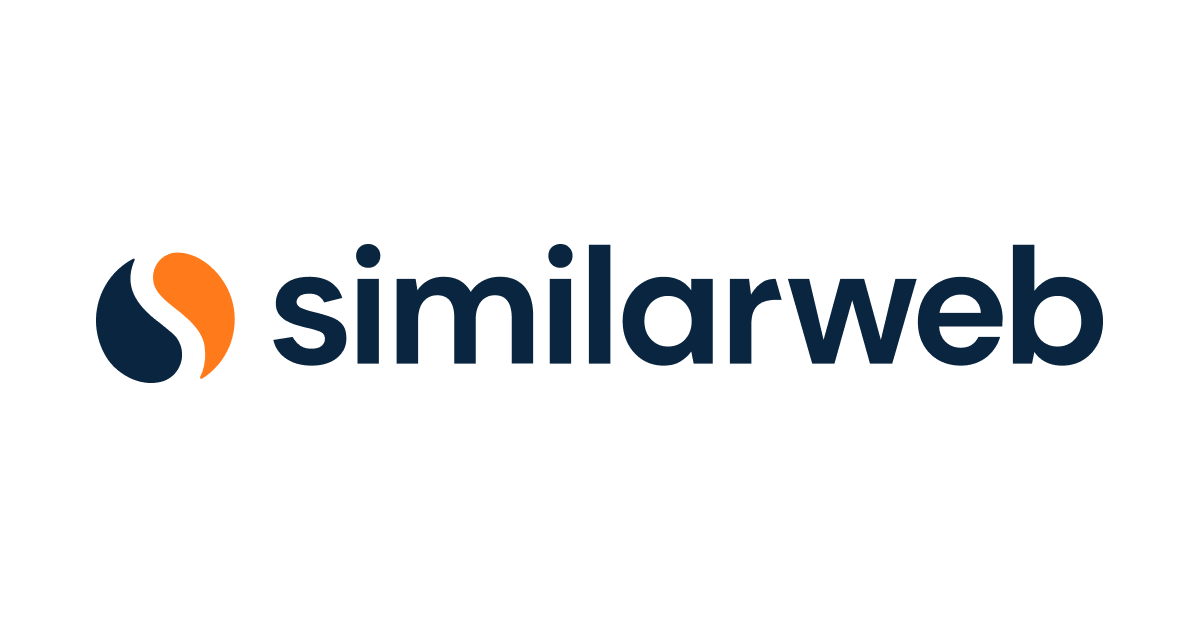 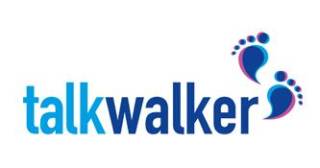 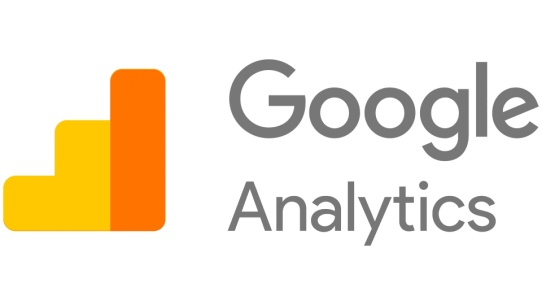 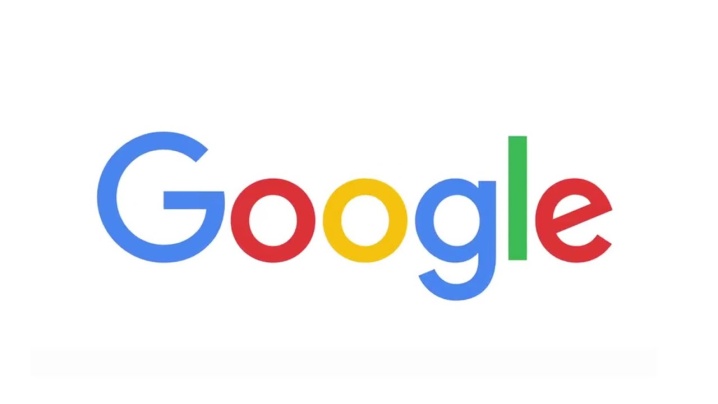 Des moyens mis en œuvre pour vous permettre d’acquérir des compétences spécifiques
En 2ème et 3ème année  du  BUT, vous serez évalués sur deux nouvelles compétences
spécifiques au parcours MDEE : 

			
 	Marketing digital 

       E-business et entrepreneuriat
Des enseignements de tronc commun et de parcours
Tronc commun
SAÉ tronc commun
BUT 2
5 enseignements de parcours
Une montée en puissance de la spécialisation en BUT 3
SAÉ parcours + STAGE
Tronc commun
SAÉ tronc commun
BUT 3
9 enseignements de parcours
SAÉ parcours + STAGE
Des ressources et SAE spécifiques au parcours
2ème année du BUT
Equipe de formateurs (2ème année)
Mes requis pour la ressource « Stratégie de marketing digital »
Un ordinateur portable avec connexion internet (pas de ressources papier)

Clé USB dédiée au cours (avec étiquette du nom de l’élève)

La clé USB reprend les travaux réalisés par l’élève (travail individuel, en binôme ou en groupe)
La SAE stage orientée parcours
La SAÉ Stage est orientée parcours et s’étend sur 8 semaines en fin de semestre 4

En parcours MDEE, vous devrez réaliser votre stage dans un contexte digital.

IMPORTANT : Attention aux missions qui vous seront confiées.  Elles doivent être en relation avec une ou plusieurs compétences ciblées.

Compétences ciblées :
– Gérer une activité digitale
– Développer un projet e-business
– Conduire les actions marketing (marketing ou communication)
– Vendre une offre commerciale dans un contexte digital
La SAE stage orientée parcours
La recherche de stage doit démarrer dès votre arrivée à l’IUT, c’est-à-dire dès le mois de septembre. 

Le ou la responsable du suivi administratif des stages de 2ème année, mettra à votre disposition sur eCampus différents documents dont un guide précisant son déroulement.

Il donnera lieu à la remise d’un mémoire de stage et à une soutenance devant un jury composé de deux enseignants.
Types de structures à privilégier
Agences digitales WEB (spécialisées SEO/SEA/DISPLAY).
    Annuaire dédié : https://digitiz.fr/annuaire


			Importance de réaliser rapidement la certification Google analytics


Entreprises reconnues pour la qualité de leurs outils web.
	Google / Similarweb/Ahrefs / Majestic / Mailchimp / Sind Up /Talkwalker 

Entreprises dédiées au e-commerce.
	VP.com / Showroomprivé.com / Westwing / Fnac.com / Grosbill
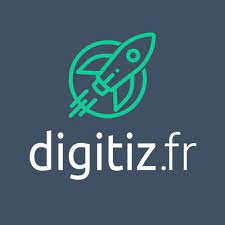 Types de structures à privilégier
Entreprises avec un modèle tripartite.
	Amazon, Cocolis, Blablacar, Booking, Odero (toutes les marketplaces)

Entreprises qui digitalisent des activités historiques.
	Chronotruck dans le transport (https://www.chronotruck.com/fr_FR/)

Pépinières spécialisées dans l’entrepreneuriat.
	Station F (https://stationf.co/)
Focus sur la SAE démarche de création d'entreprise
Une SAE à fort coefficient  (pondération de 20 pour un trimestre de 66)
	Une semaine dédiée (du 5 au 8 novembre)

Construction d’une démarche de création d’entreprise


Les cours magistraux seront indispensables
Des ressources et SAE spécifiques au parcours
3ème année du B.U.T
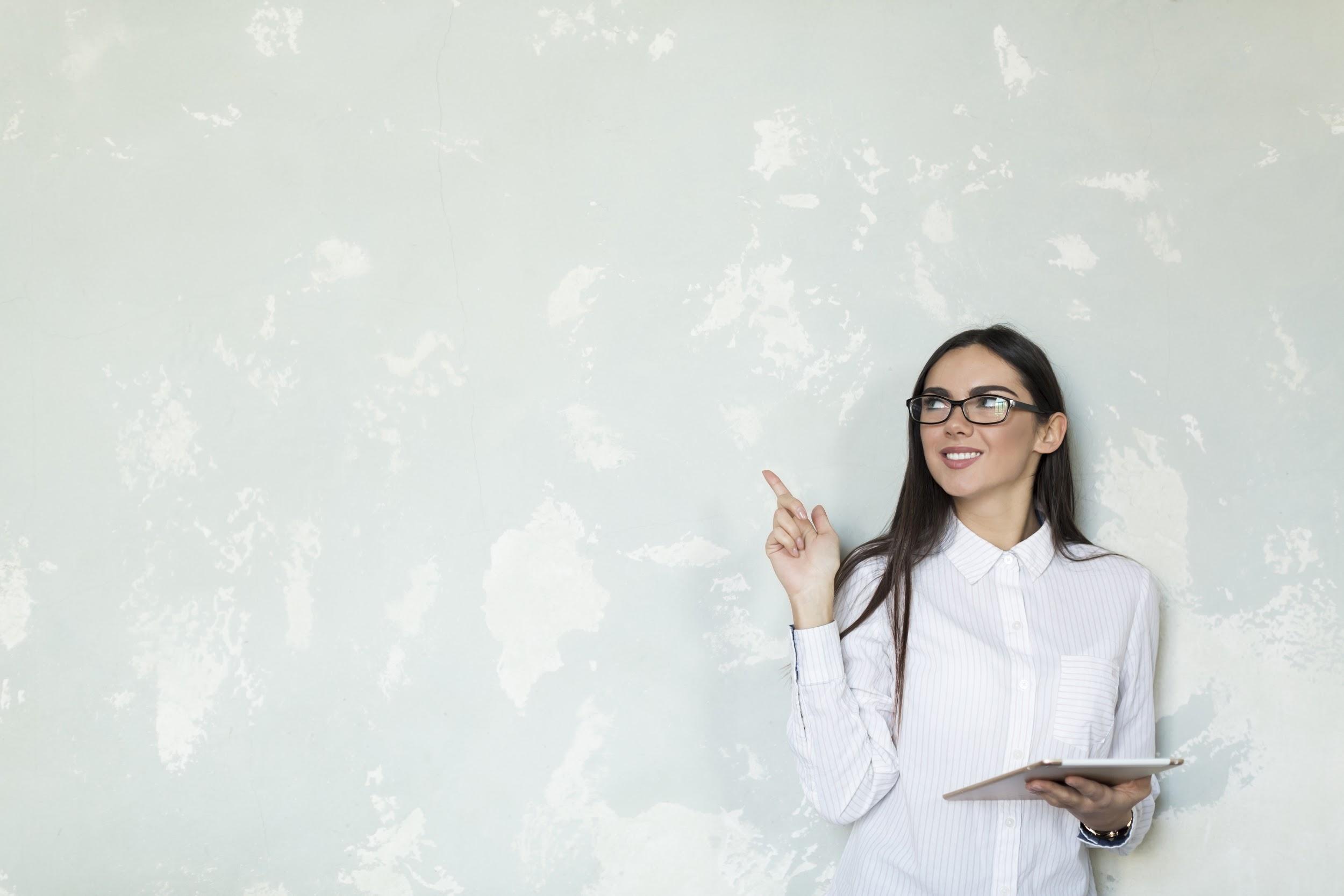 Merci pour votre écoute !